cFS WorkshopGround Systems & Kits
core Flight System Workshop
Caltech
December 12, 2016
David McComas – NASA Goddard Space Flight Center
Agenda
Inventory ground systems used with cFS

Kit General Concepts

Databases

Ground Tools & Features

Technology Strategic Roadmap

Closing Remarks
Ground System Inventory
ASIST, Advanced System for Integration and Spacecraft Test, http://www.assist-dai.com/
Design America
Government and commercial versions available

COSMOS, http://cosmosrb.com/
Ball Aerospace
Open Source

ITOS, Integrated Test and Operations System, http://www.hammers.com/
The Hammers Company 
Government and commercial (GALAXY) versions available

YAMCS, Yet Another Ground System, http://www.yamcs.org/
Sponsored by Space Applications Services,  http://www.spaceapplications.com
What is a Kit?
Out-of-the-box complete solution that is easy to access, install, configure, and run.

Configurable and expandable

Example below similar to Goddard’s and uses a connection-based architecture
Ground System
Dynamic
Simulator
cFS
Embedded
Target
Why Kits?
Common platform easily accessible to the cFS community provides many benefits
Education and training
Ongoing discussions for making academic courses with a cFS kit-based lab
Easier to port from working system to your target
Capitalize on cFS regression test suite
Missions can maintain and utilize delivered cFS test suites (once translated into the kit scripting language)
Serve as a mission integration test platform for new mission applications

Common certification platform
Platform abstraction and device plug certification test suites

Lower the bar for adopting the cFS which helps the community expand
Kit Inventory
NASA’s Independent V&V Facility - NASA Operational Simulator for Small Satellites (NOS3)
Ground System: Ball Aerospace’s COSMOS
Dynamic Simulator: NASA Goddard’s 42

NASA Goddard
Ground System: Ball Aerospace’s COSMOS
Dynamic Simulator: NASA Goddard’s 42 (planned for version 2)

The Hammers Company
Ground System: Hammer’s Integrated Test and Operations System (ITOS)
Dynamic Simulator: Hammer’s VirtualSat®

NASA Johnson Space Center
cFS Training:  Python Ground System (others optional) and no simulator
Education Outreach: YAMCS, NASA JSC Trick
NOS3 Overview
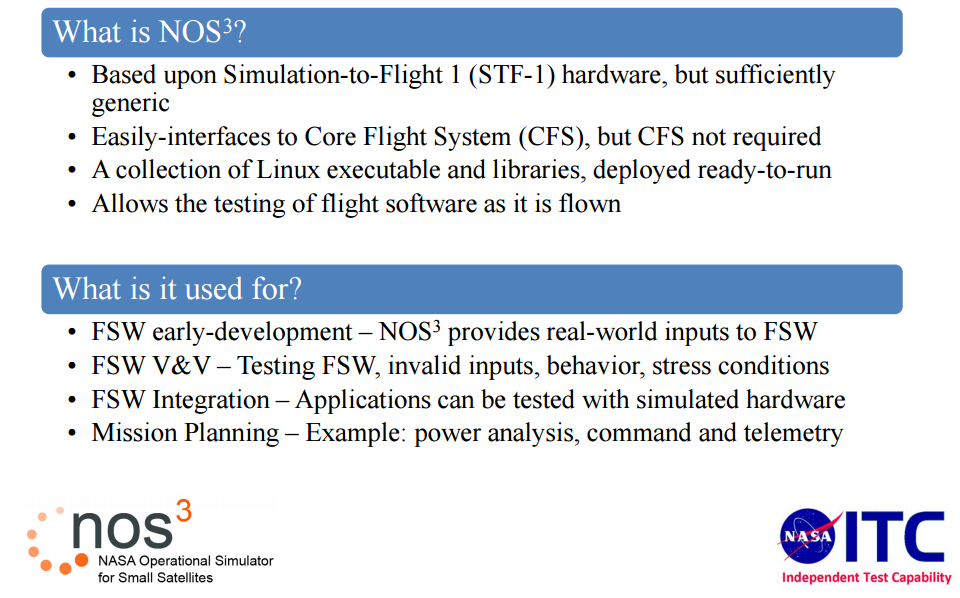 NOS3 Architecture
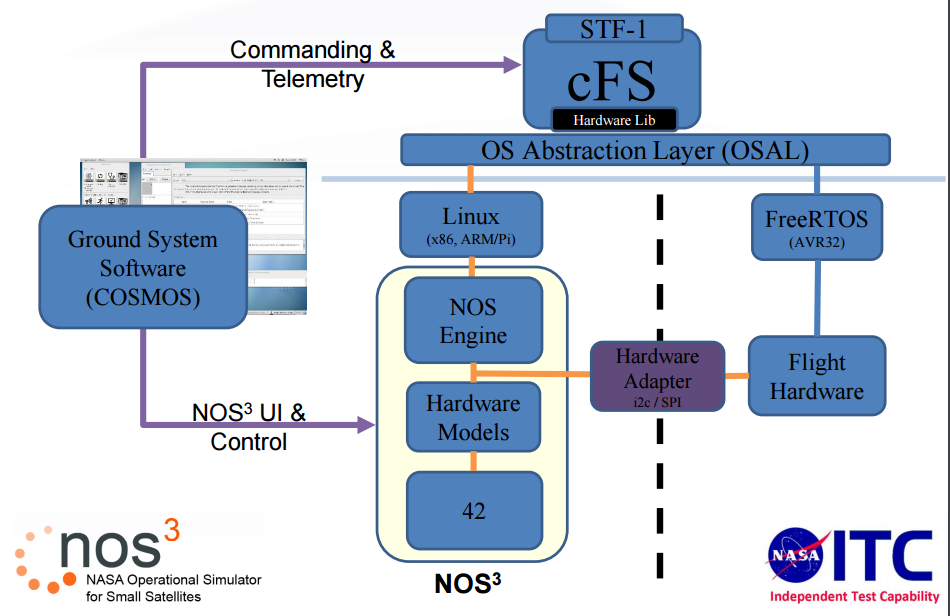 NOS3 Components
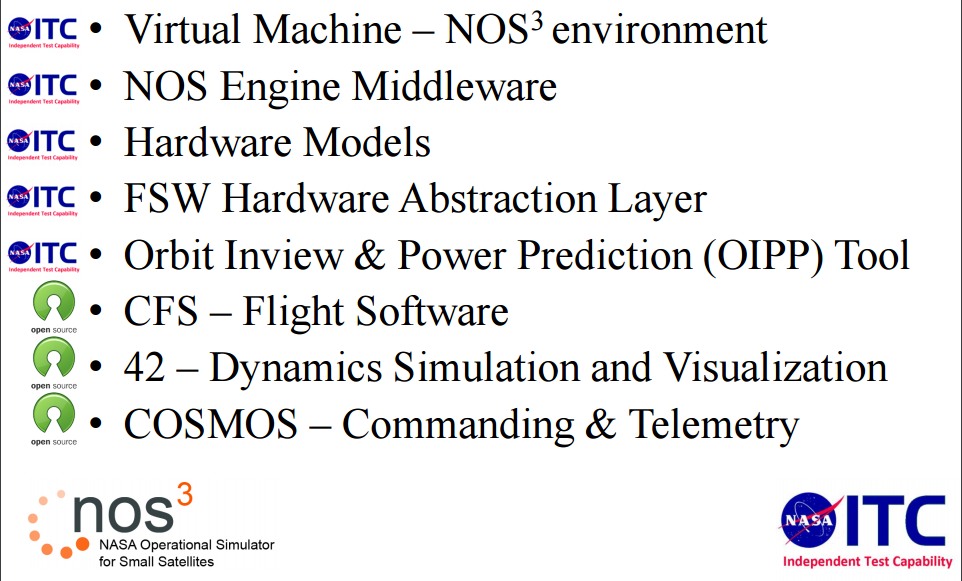 HammersSat
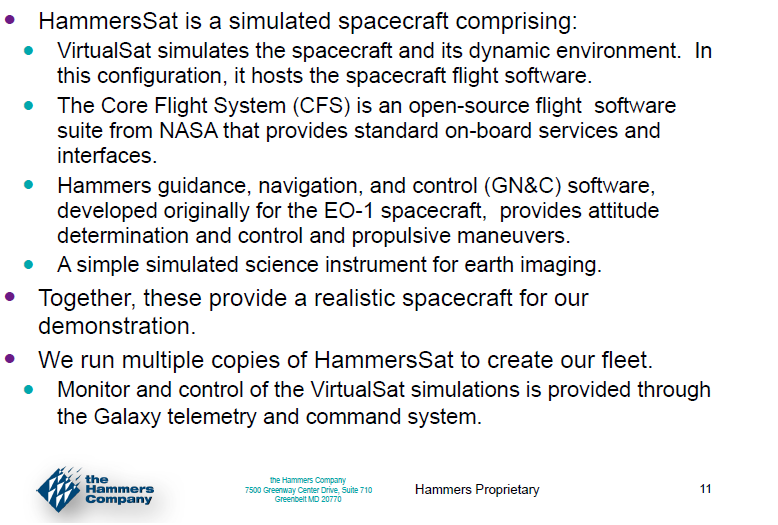 HammersSat Architecture
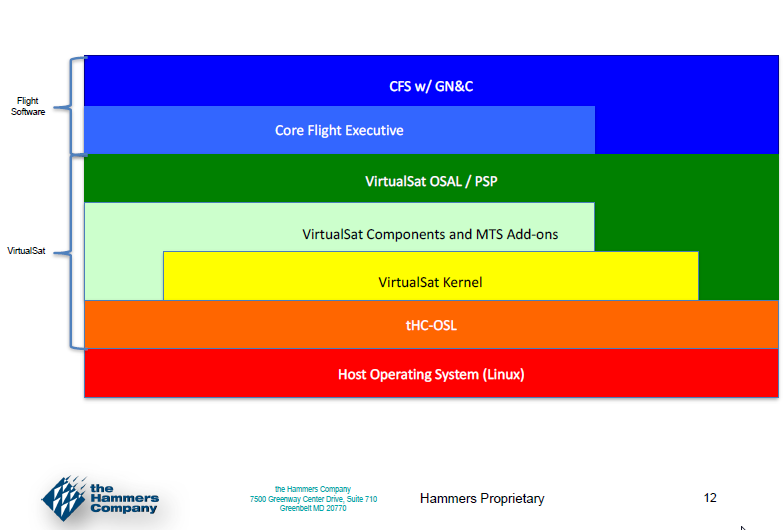 VirtualSat
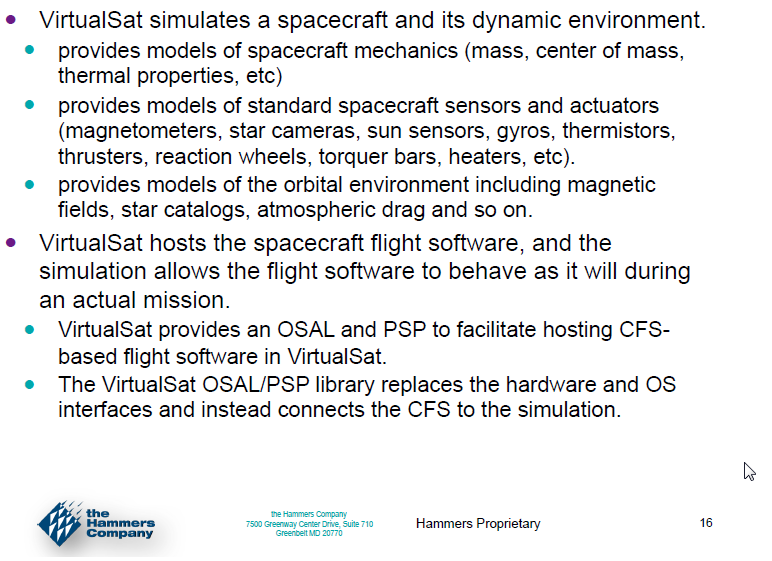 VirtualSat (cont.)
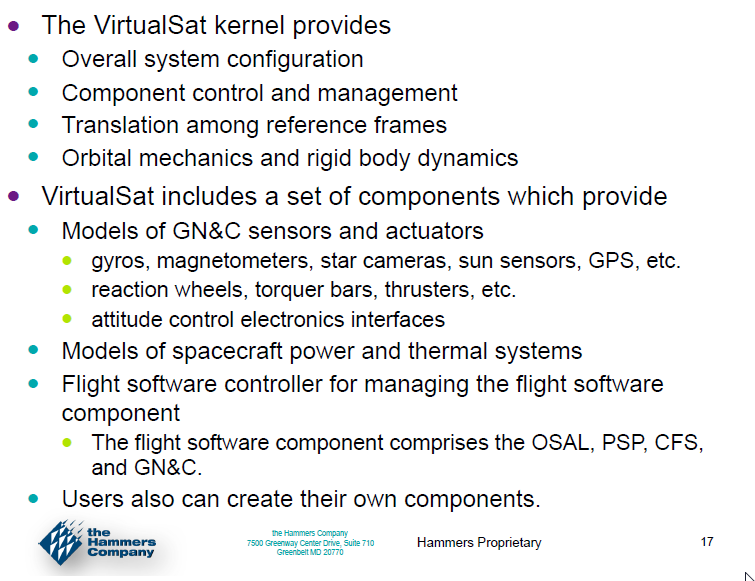 File Transport
CCSDS File Delivery Protocol
Goddard released an open source cFS app
ASIST and ITOS provide ground engines

Trivial File Transport Protocol (TFTP)
Prototype app at Goddard with open source Ruby ground client

Dellingr custom protocol
Databases
Tools
cFS Command and Data Dictionary Tool, JSC
PostgreSQL database front end
Generates header files, copy table, schedules telemetry, scheduler table, ITOS command & rec files
Inputs types include, CSV, Text, XML, XTCE, Electronic Data Sheets
Kit Technology Strategic Roadmap
Technology Focus: Kits
Ground-cFS-Simulator
Ground-cFS
Mission cFS Regression Test
Platform Certification
Device Certification
Goals
Device Plug-in Model
File Transport
Electronic
Datasheets
Related
Technologies
Direct dependency that drives
next activity
Indirect dependency. Receiving activity
can still occur without it.
Closing Remarks
Minimize duplicate work
Can a modular approach be taken so kits can build upon one another

Kits are not mutually exclusive
One version could be
Technology focused
Quick to respond and adapt to new technologies
Another version
Formal controls and slower to respond to change
Used as certification platform

Lifecycle support
Proposals
Mission planning
FSW maintenance
Operations